15” Subwoofer Speaker Unit
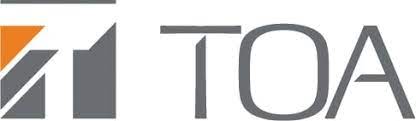 FB-150
Subwoofer system
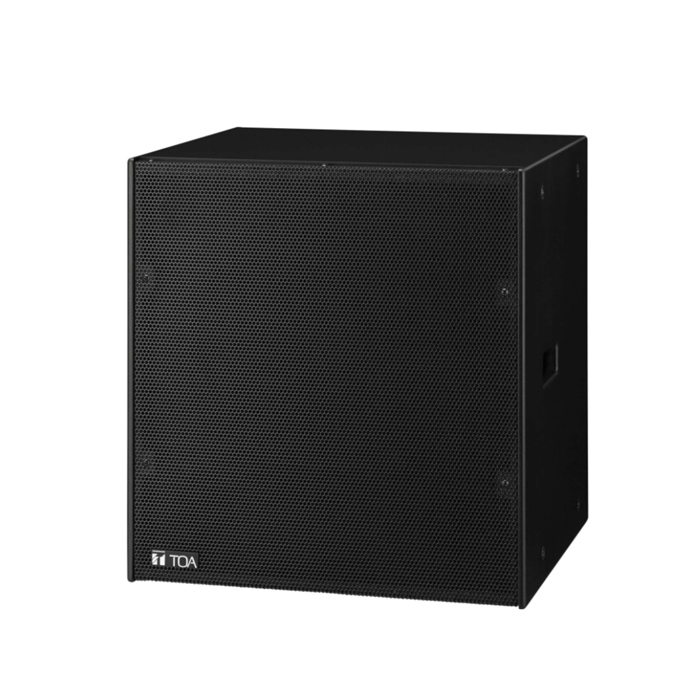 FEATURE
고출력 38cm(15”) 우퍼를 사용하는 소형 실내용 서브우퍼 시스템
TOA의 HX-7 시리즈 사용
SPECIFICATION
서울시 동작구 상도로 17 동화빌딩
TEL : 02-825-0300 FAX: 02-825-1141
www.dhe-av.co.kr
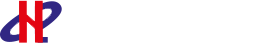